Làm quen với toánĐề tài : Nhận biết , phân biệt hình vuông – hình chữ nhậtLứa tuổi 4-5 tuổi
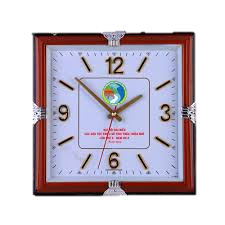 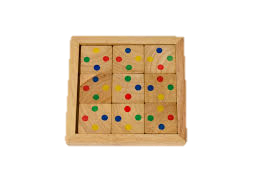 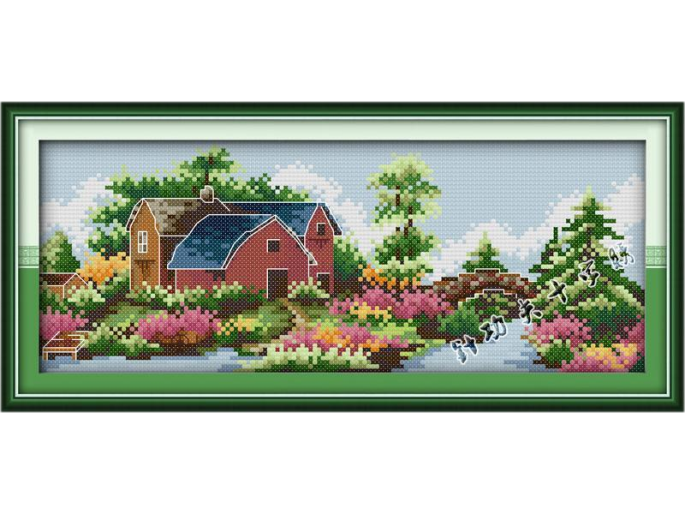 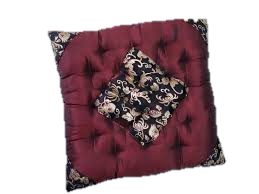 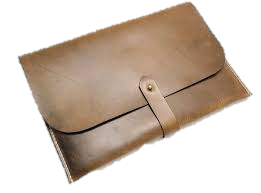